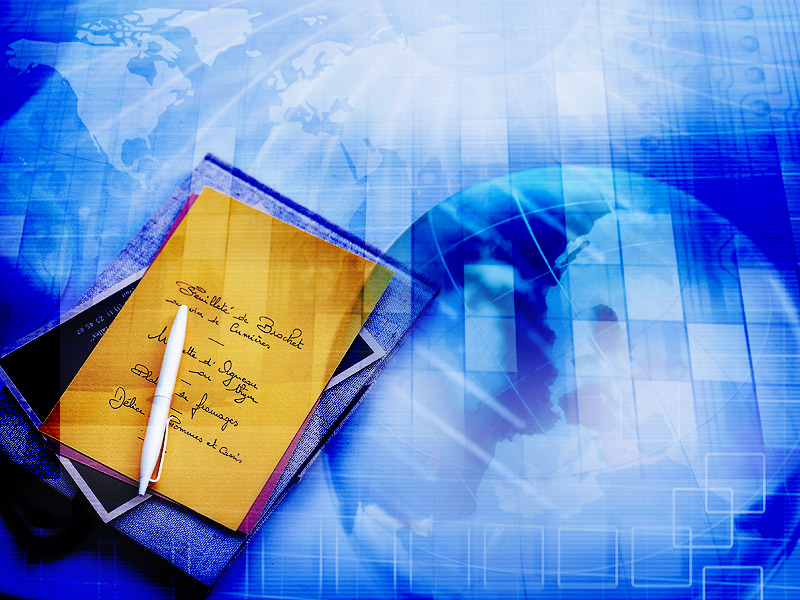 Августовский общественно-педагогический форум «Призвание-2024»
«Система ОБРАЗования по Менделееву»(обзор методических пособий и дидактических игр для дошкольников и учеников начальных классов)20.08.2024 г.
Полякова Е.А
Учитель надомного обучения
Секция: Потенциал дошкольного и начального общего образования
Второй день зональной сессии был посвящен лучшим педагогическим практикам. Свои наработки представляли  педагоги «Заводоуковской МАОУ СОШ №2».
ПРЕЕМСТВЕННОСТЬ в обучении- это установление необходимой связи и правильного соотношения между частями учебного предмета на разных ступенях его изучения. Преемственность обеспечивает одинаковый объём знаний в соответствующих классах и равные возможности для продолжения образования. 
Педагогический энциклопедический словарь. 2012
Функциональная грамотность
Математическая грамотность;
Читательская грамотность;
Естественно-научная грамотность
Математическая грамотность в ДОУ
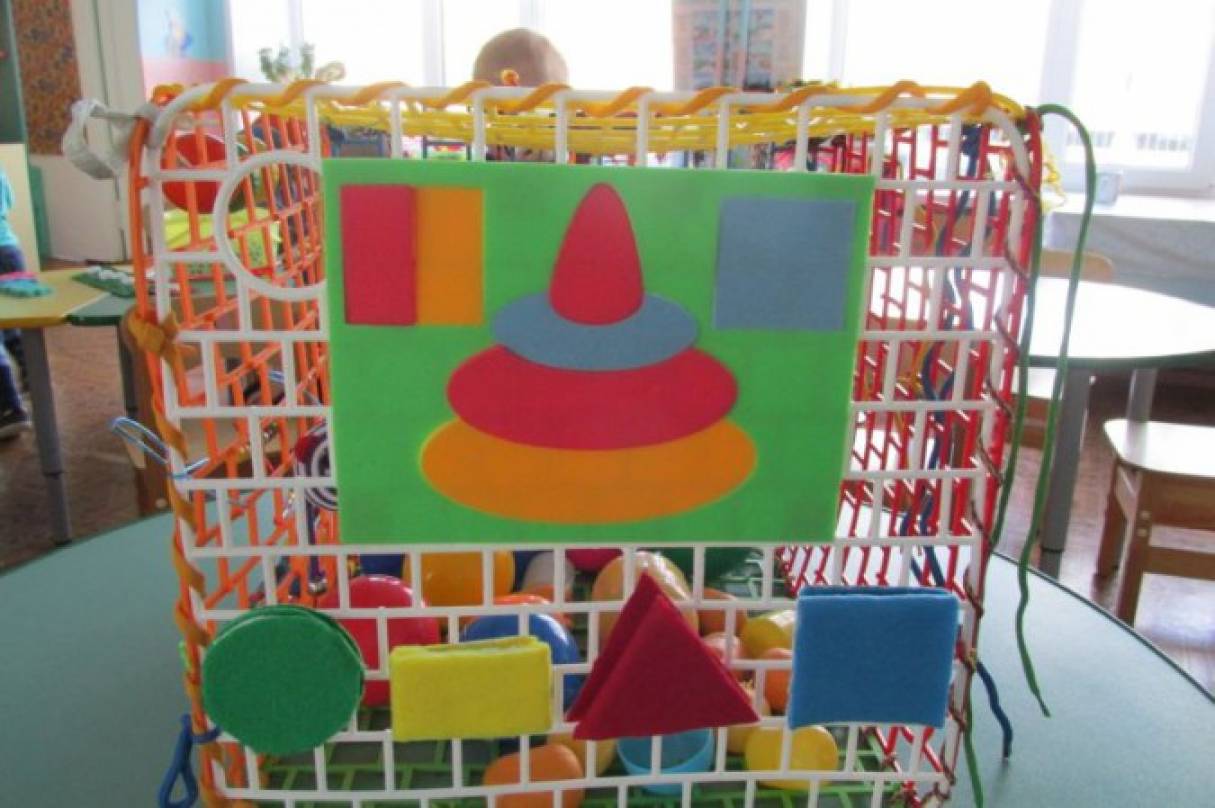 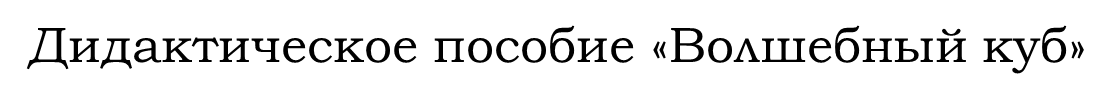 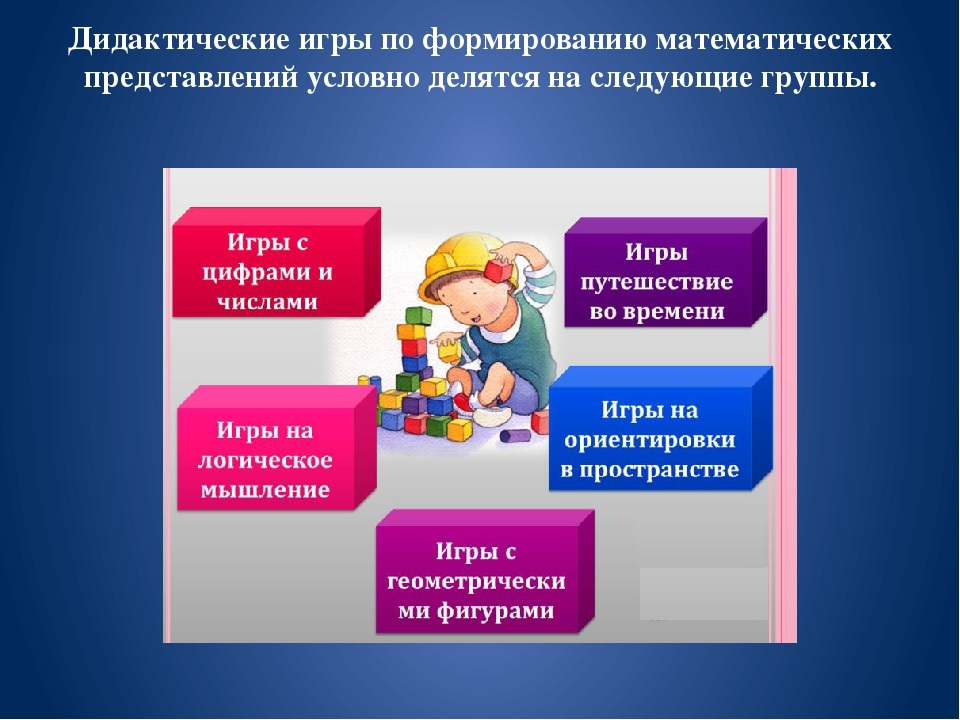 Математическая грамотность в ДОУ
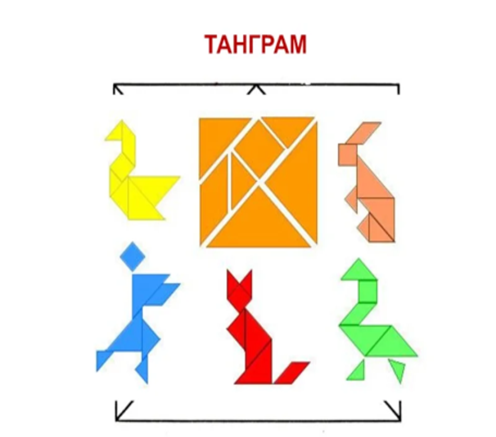 Дидактическое пособие «Напольный танграм»
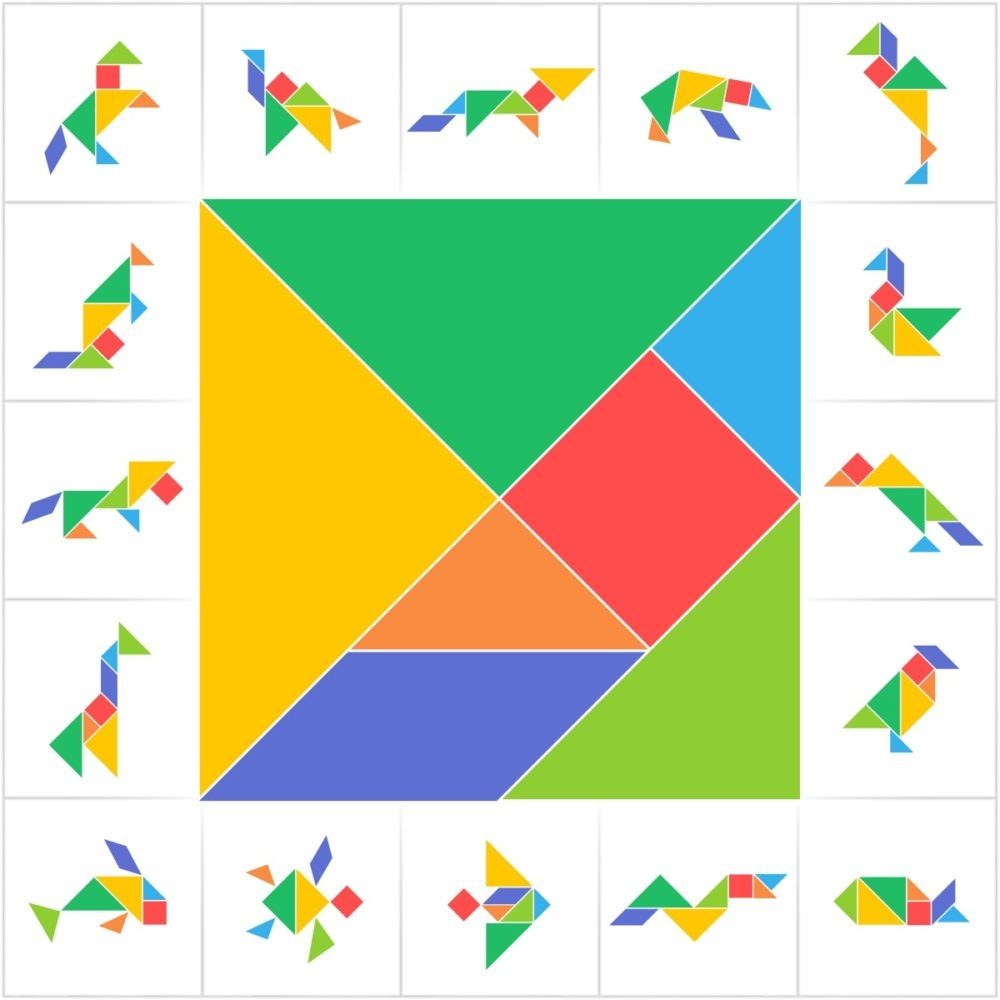 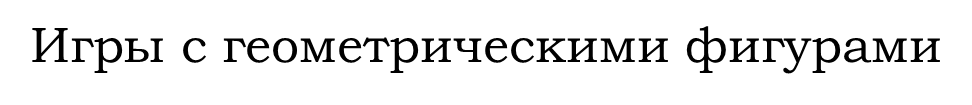 Математическая грамотность в ДОУ
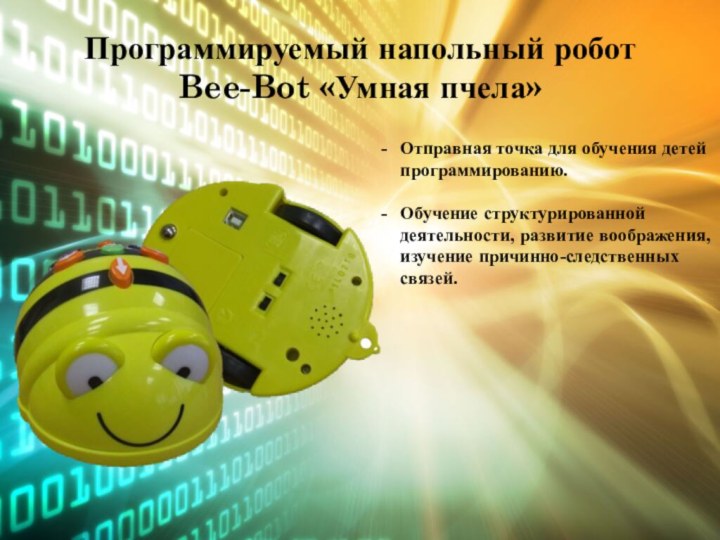 Игры для развития ориентирования в пространстве
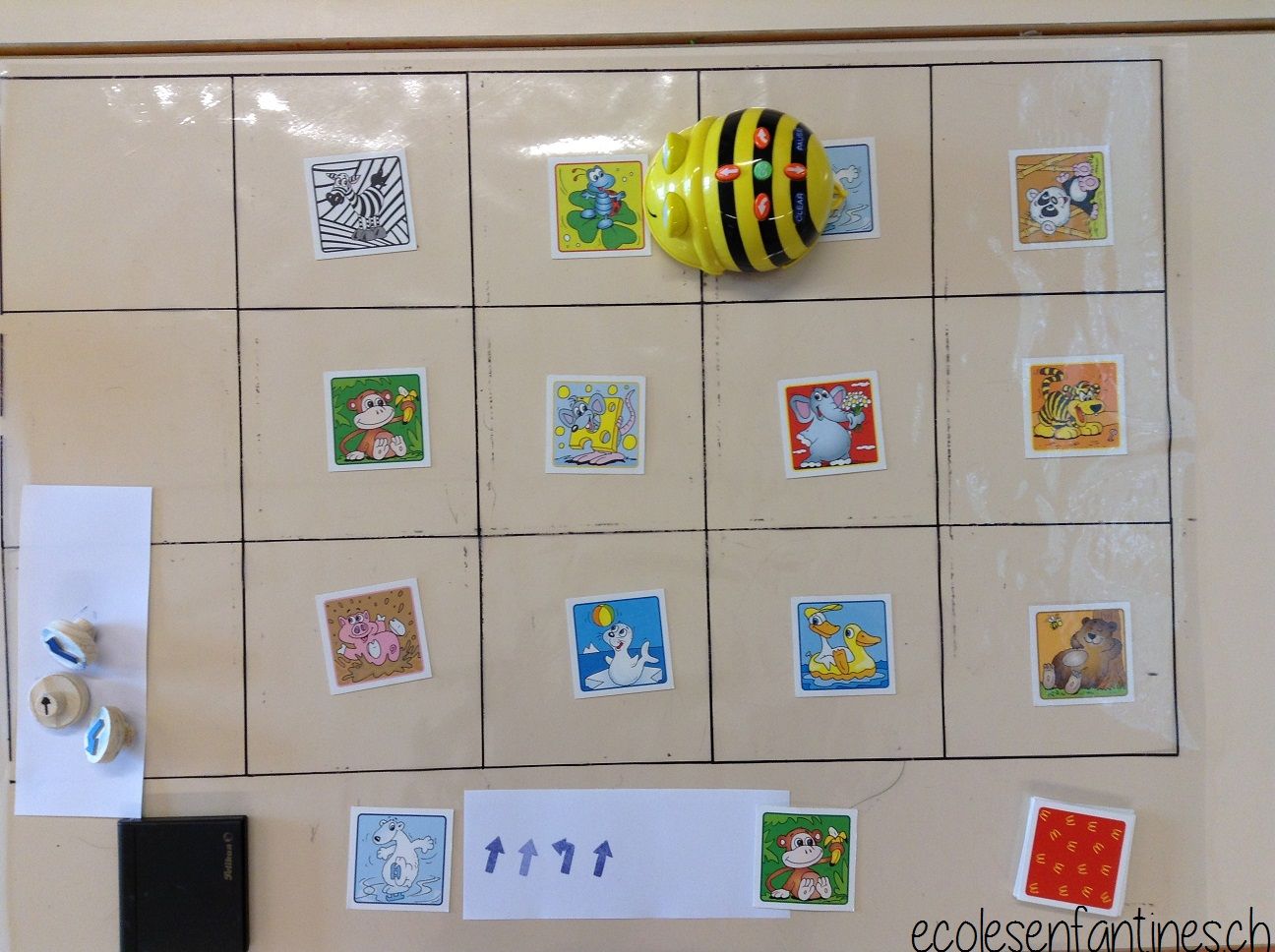 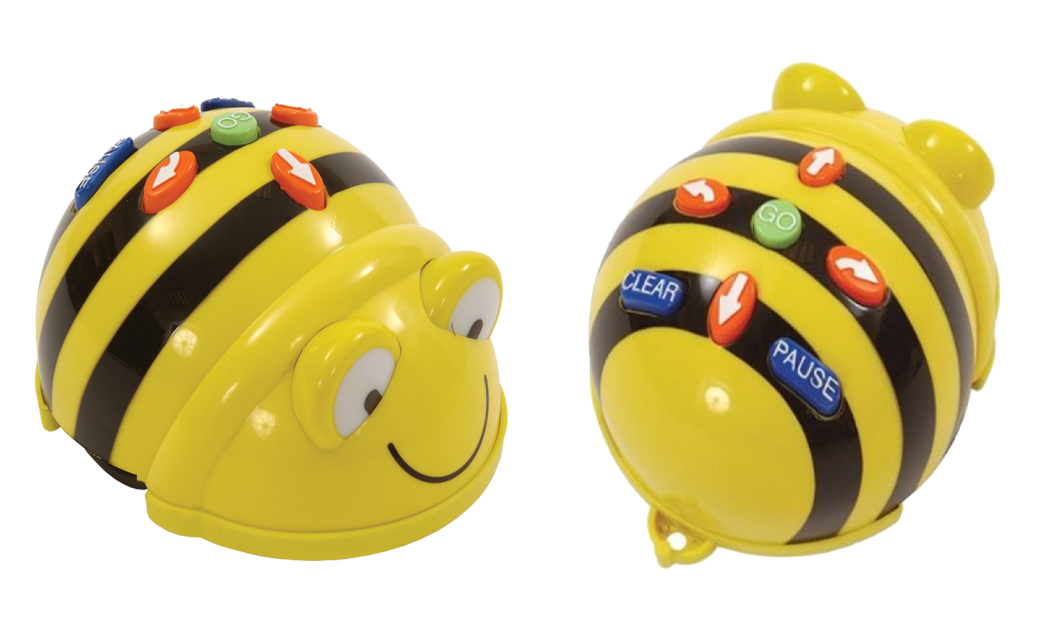 Читательская грамотность в ДОУ
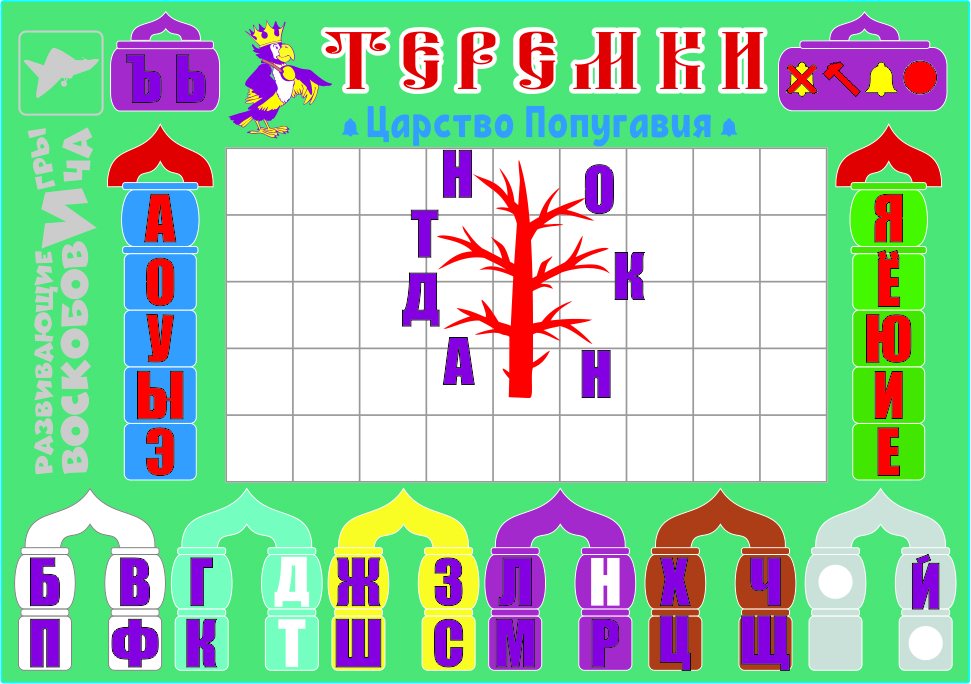 «Теремки В.Воскобовича. Ларчик»
Пособие знакомит ребёнка с графическим образом букв (гласными, согласными, ь и ъ), звуками им соответствующими; даёт возможность моделирования слогов и слов, готовит ребёнка к обучению грамоте, начальным навыкам чтения.
Читательская грамотность в ДОУ
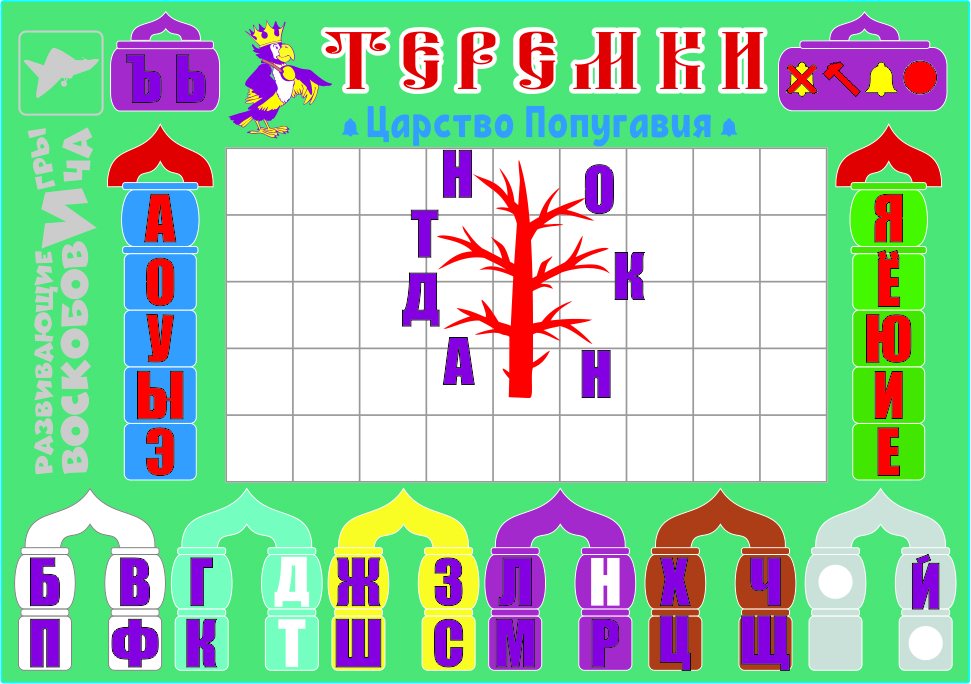 «Теремки В. Воскобовича. Ларчик»
Возможные игры:
«Найди букву»               «Какая буква лишняя?»
«Какая буква?»              «Песенки гласных»
«Построй мостик»          «Бинокль»
«Буква потерялась»
Перкуссионные трубки Бумвокерс
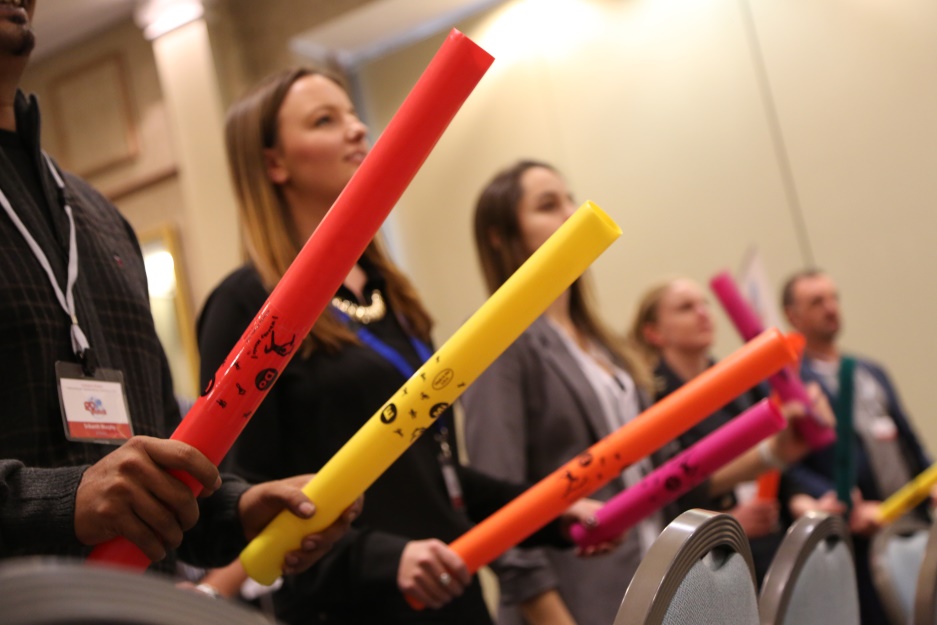 Перкуссионные трубки Бумвокерс – это исключительный музыкальный инструмент в виде цветных пластиковых трубок, относящихся к классу ударных и имеющих приятное мелодическое звучание.
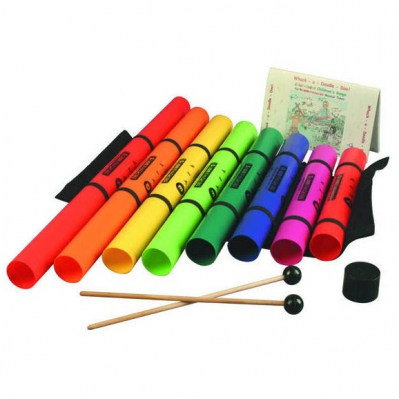 Естественно-научная грамотность в ДОУ
Набор для наблюдения и экспериментирования с природными объектами «Дошкольник»
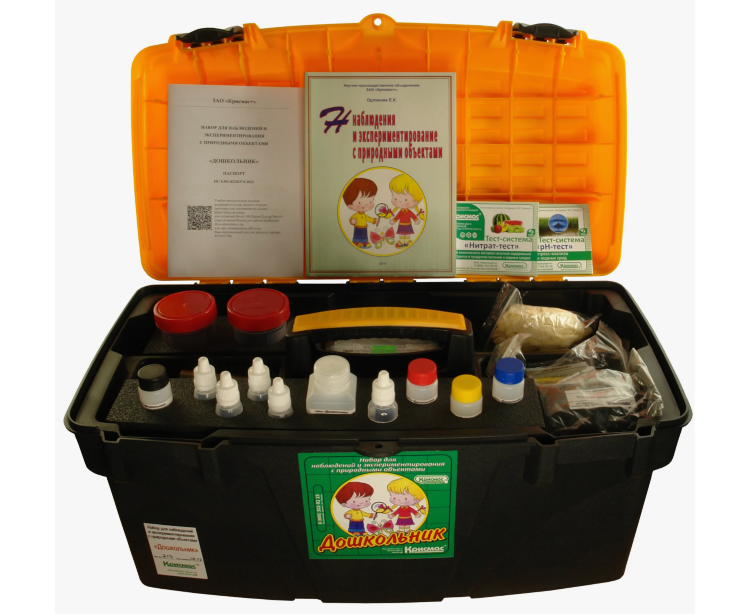 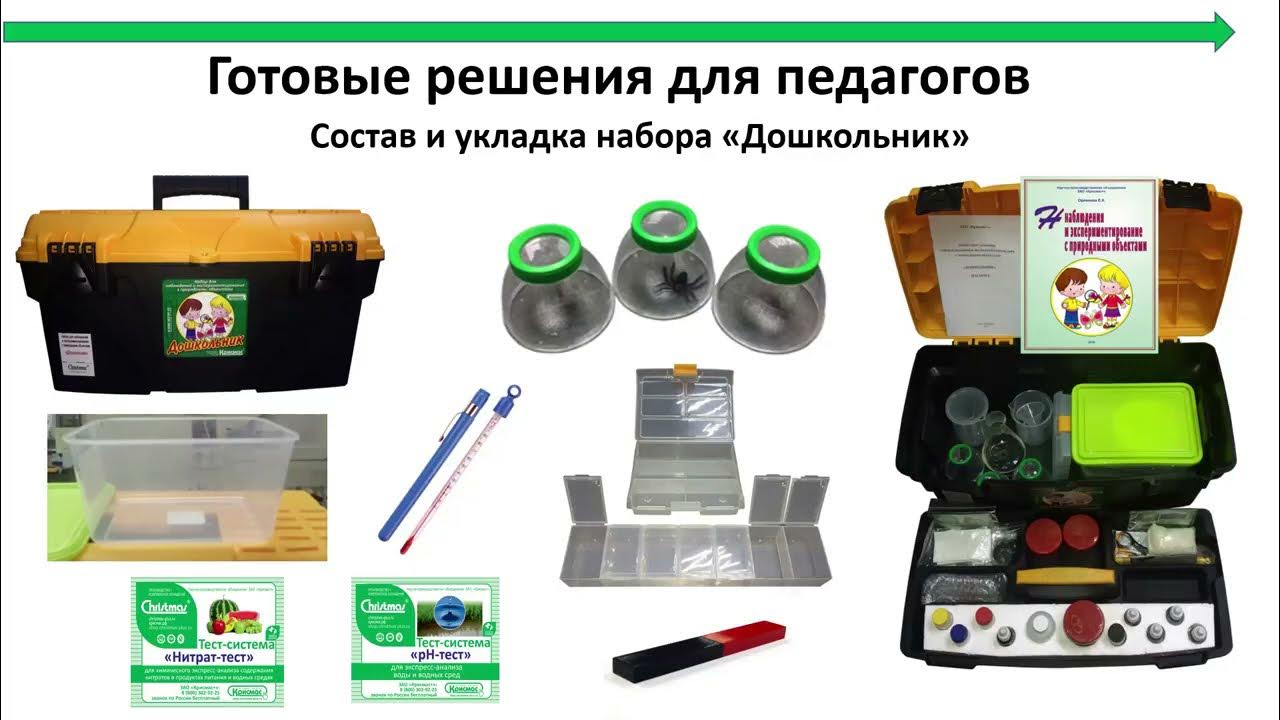 СПАСИБО               ЗА ВНИМАНИЕ